Lecture 1:  Introduction to Units
1/9/13
Quantitative Measurements
Quantitative measurements are represented by a:
NUMBER and a UNIT

A unit is a standard against which a physical quantity is compared physical quantity
Temperature is measured in Co, Ko,or Fo
Currency is measured in $USD
Distance is measured in meters, miles, ft, etc.
Time is reported in seconds, minutes, hr, etc.
Internationally accepted system of measurements is called the SI unit system
SI Units
Seven Fundamental Quantities
Scientific Notation & Exponent Review
Scientific notation indicates a factor (F) multiplied by a power (n) of 10 
 F x 10n  (1 < F < 10)
Important:  All integers end with a decimal point, even though it is not commonly written (1  1. )

If no factor is shown, assume there is a 1. in front of powers of 10:       
    102 = 1. x 102		10-7 = 1. x 10-7

For every positive power of 10, shift the decimal 1 place to the right, add a zero for each place
      102 = 1. x 102 = 100.         105 = 1. x 105 = 100000.
scientific
standard
Scientific Notation & Exponent Review
For all non integers, simply shift the decimal.  All values greater  than 10 have positive exponents.
      2.5 x 105 = 250000. 
      1.8773 x 108  = 187730000.      
For negative exponents, shift the decimal left.  All values less than 1 have negative exponents.
     7.141 x 10-2 = .07141
     3.867 x 10-7 = .0000003867
Convert to standard notation

3.4912 x 104
8.971 x 10-3
6.50 x 100
Convert to scientific notation

15
125.3
0.003003
Multiplying and Dividing Exponents
When multiplying powers of 10, the product is the sum of the powers
102 x 105 = 10 2+5 = 107
10-4 x 10-3 = 10-7
(2.5 x 103) x (2 x 10-6) = (2.5 x 2) x (103+(-6)) = 5 x 10-3


When dividing powers of 10, subtract the powers
102 / 105 = 10 (2-5) = 10-3
(6.6 x 1010)/ (2.2 x 10-6) = 3 x (10 10-(-6)) = 3 x 1016
Unit Prefixes
SI Prefixes – KNOW THESE!
Express the following quantities in meters.
Give values in both scientific and standard notation.
5.0 km
3.2 cm
7.5 x 108 nm
Derived Units (Volume)
Many measured properties have units that are combinations of the fundamental SI units

Volume:  defines the quantity of space an object contains or occupies; or the amount of fluid a container can hold
expressed in units of Liters (L) or length3
1 L is equal to the volume of fluid that a cube which is 10 cm on each side can hold
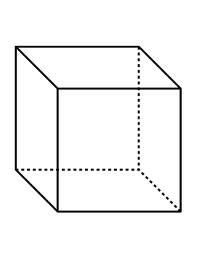 10 cm
10 cm
V = LWH = 10 cm x 10 cm x 10 cm = 1000 cm3
1L = 1000cm3
10 cm
Derived SI Units (Density)
Density:  mass per unit volume (mass/volume).  Different materials have different densities.
Does a 20-gallon trash filled with bricks weigh the same as one filled with feathers? 

Of course not!!
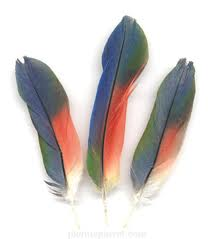 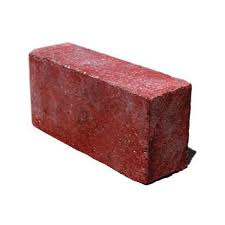 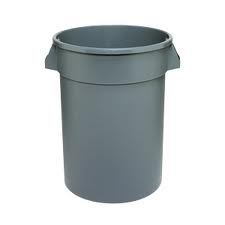 Density
More dense substances will sink.
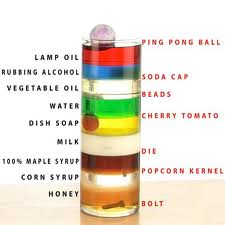 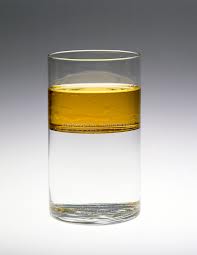 Oil 
0.91 g/cm3

Water
1.0 g/cm3
Unit Conversion: Dimensional Analysis
There are two types of numbers:  exact and inexact.  
Exact numbers represent defined values
There are 60 seconds in a minute
There are 12 months in a year
There are 1000 grams in a kilogram
 
Inexact numbers come from measurement.  All inexact numbers contain error.

In many instances, its is necessary to express a measurement in units that differ from those given. Dimensional analysis is an algebraic method used to convert between different units by employing conversion factors

Conversion factors are simply exact numbers that are expressed as ratios of values in different units that are equal to unity (1)
Dimensional Analysis
Using our previous example, we can convert between seconds and minutes.  The conversion factor would be written as: 




In other words, there are 60 seconds per minute, or a minute every 60 seconds.  The values of the fractions written above are simply one.
Dimensional Analysis
conversion factor (s)
Example.  How many seconds are there in 30 minutes?
Our given unit of time is minutes
Our desired unit of time is seconds
We will use our conversion factor that equates seconds and minutes to obtain units of seconds.  The conversion factor must be arranged such that the desired units are ‘on top’
Group Examples
Non-SI to SI conversions
1 in = 2.54 cm
1 ft = 12 in.
1 mile = 5280 ft
1 quart = 946.3 mL 
1 gallon = 4 quarts
1 min = 60 sec
60 min = 1 hr 
24 hr = 1 day
1 lb = 453.59 g
Solutions